Title V Actions with NSR Implications
Vasant Chaphekar, P.E., and Ariel Ramirez
Air Permits Division
Advanced Air Permitting Seminar 2022
Overview
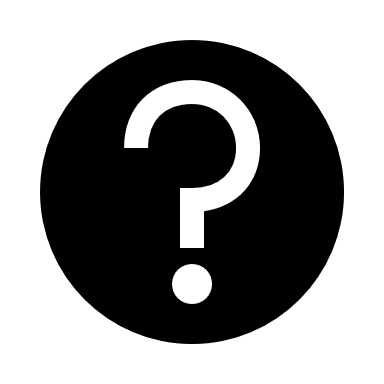 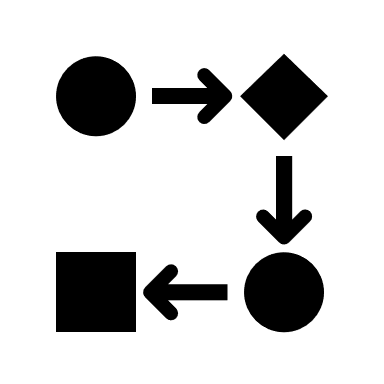 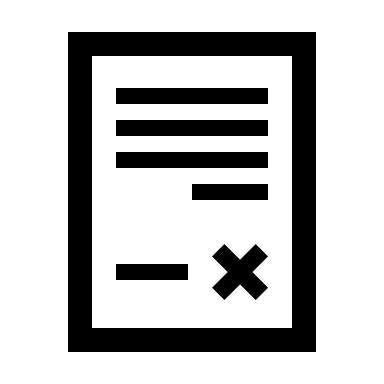 [Speaker Notes: Overview of Presentation

Introduction to the terminology used in this presentation
Title V petitions, objections and EPA orders – discussion on statistics and summary of EPA objections that were granted based on claims in the petitions.
NSR permit strategies – discussion on strategies available to applicants to address compliance with the EPA orders]
Terminology
[Speaker Notes: As part of the introduction, I would like you to become familiar with basic terminology that would be used during this presentation.  30 TAC Chapter 122 Subchapter D contains the Title V requirements for public notice, EPA review, and public petitions. The executive director shall receive public comment for 30 days after the notice of the public comment period is published. During the comment period, any person may submit written comments on the draft permit. The executive director shall submit the proposed permit to the EPA. The EPA has 45 days to object, in writing, to the issuance of the proposed permit. The EPA may only object to the issuance of any proposed permit which is not in compliance with the applicable requirements or the requirements of chapter 122. If the EPA does not file an objection with the executive director, any person, including the applicant, affected by a decision may petition the EPA to make an objection. A  Petitions shall be based only on objections to the permit that were raised with reasonable specificity during the public comment period. A Petition for Objection may include one or more claims.  EPA may grant or deny each claim in the petition for objection.  An Order is issued by EPA for a ‘granted’ claim in the Petition for Objection.]
Title V Petitions, Objections and EPA Orders
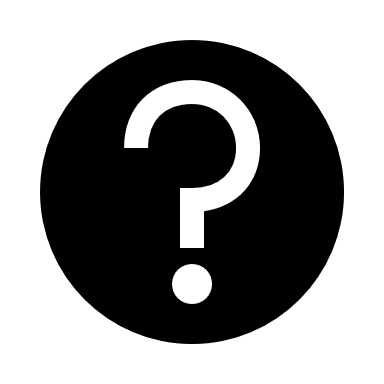 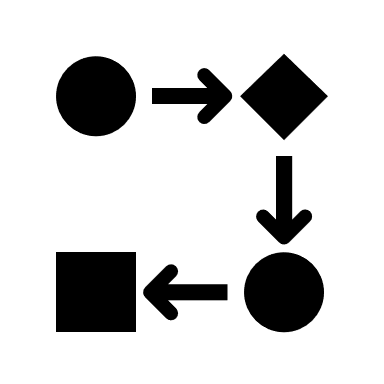 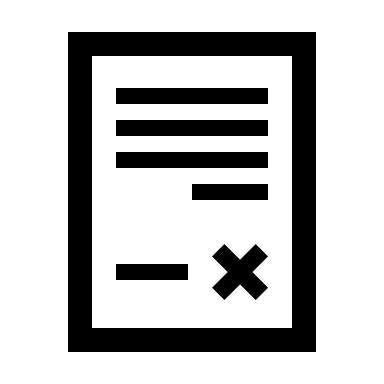 [Speaker Notes: Overview of Presentation

After a discussion on the terminology used in this presentation, we will now discuss a summary of the recent objections. Finally, we will discuss, strategies available to applicants to address these objections.]
Title V Petitions, Objections and EPA Orders
Since June 2021, EPA has issued 12 new orders
Recently, EPA has objected to several Title V permitting actions during the 45-day review period
One order has been resolved
Ongoing discussions between EPA, TCEQ and applicants on resolution
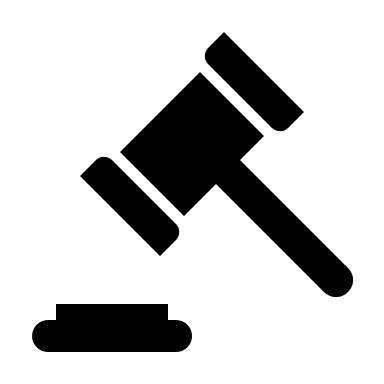 [Speaker Notes: Starting June 2021, EPA has issued orders on 12 Title V permits. One order has been resolved.
Recently, EPA has objected to several Title V permits during the 45-day review period.
Ongoing discussions are occurring between EPA, TCEQ and applicant on resolution of these orders.]
Title V and NSR Permits
Per 30 TAC §122.10(2), all NSR authorizations are “applicable requirements”
Minor NSR permits and Permits by Rule (PBRs) - incorporated by reference (IBR)
Major NSR permits, including Non-Attainment (NA) and Prevention of Significant Deterioration (PSD), are appended to the FOP
Plant-wide Applicability Limitation (PAL) permits are to be appended to the FOP
FOPs must include sufficient monitoring, recordkeeping, reporting and testing (MRRT) requirements to assure compliance with the applicable requirements
[Speaker Notes: Per 30 TAC §122.10(2), all NSR authorizations are “applicable requirements” that become enforceable under the Federal Operating Permit (FOP)
Minor NSR permits and Permits By Rule (PBRs) are incorporated by reference (IBR) in a FOP
Major NSR permits, including Non-Attainment (NA), Prevention of Significant Deterioration (PSD) are appended to the FOP
Plant-wide Applicability Limitation (PAL) permits are also appended to the FOP
FOPs must include sufficient monitoring, recordkeeping, reporting and testing (MRRT) requirements to assure compliance with the applicable requirements under the Federal Clean Air Act (FCAA)]
Orders and Objections
Focused on the following:
PBR programmatic approach to TV permits
Sufficient monitoring and demonstration of compliance
Use of confidential business information (CBI)
Referencing information within NSR permit conditions without providing details
90 days to resolve objection or request extension
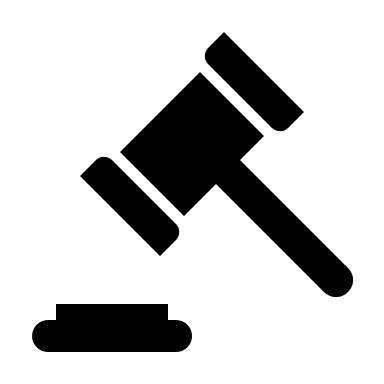 [Speaker Notes: The orders and objection are focused on the following issues:
PBR programmatic approach to TV permits
Sufficient monitoring and demonstration of compliance
Use of confidential business information (CBI)
Referencing information without providing details
The TCEQ shall have 90 days from the receipt of an EPA objection to resolve any objection. In the event additional information is needed from the permit holder, the executive director may request from EPA a 90-day extension to resolve the objection.]
PBRs in Title V Permits
FOP application must include an OP-PBRSUP table with all PBRs in the application area listed
OP-PBRSUP is a part of a Title V permit record and is cross-referenced in the permit and statement of basis
OP-PBRSUP must contain monitoring for registered and claimed PBRs
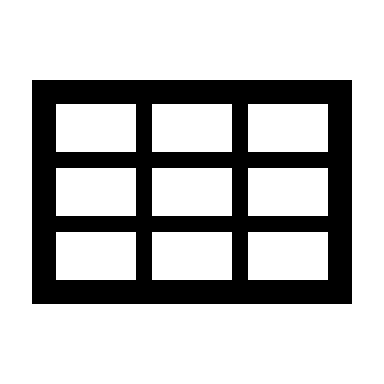 [Speaker Notes: Since August 2020, there is a new requirement for initial issuance, significant revisions and renewal project applications to document PBRs included in SOPs on the OP-PBRSUP Table.
OP-PBRSUP table (TCEQ - Permit By Rule Supplemental Table (texas.gov) is a part of a Title V permit record and is cross-referenced in the permit and statement of basis (SOB). A special condition of the permit will reference the date and project number the OP-PBRSUP table was submitted.
OP-PBRSUP table must contain monitoring for registered and claimed PBRs.]
PBR Supplemental Table
OP-PBRSUP includes:
Table A - Registered PBRs (unit specific)
Table B - Claimed (not registered) PBRs (unit specific)
Table C - Claimed (not registered) PBRs for insignificant sources
Table D - Monitoring requirements for PBRs listed in Tables A 			     and B
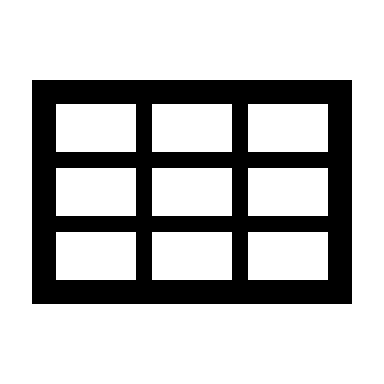 [Speaker Notes: OP-PBRSUP table includes
Registered PBRs (Table A)(unit specific), Claimed (not-registered) PBRs (Table B)(unit specific), and Claimed (not-registered) PBRs for insignificant sources (Table C)
Monitoring requirements for PBRs included in Tables A and B are listed in Table D.]
PBR Monitoring Requirements
Listed in Table D of OP-PBRSUP
Include unit specific monitoring and/or recordkeeping requirements sufficient to demonstrate compliance for PBRs identified in Tables A and B
Specificity of the monitoring and/or recordkeeping requirements should be consistent with the Title V  Periodic Monitoring Guidance
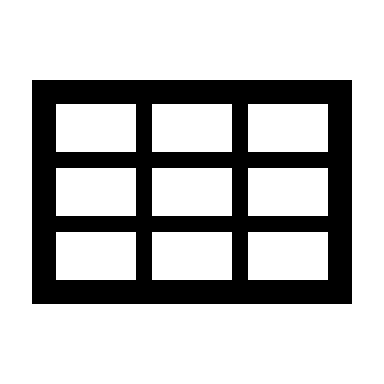 [Speaker Notes: Monitoring requirements for PBRs must be listed in Table D
Must include unit specific monitoring and/or recordkeeping requirements sufficient to demonstrate compliance for the registered and claimed PBRs identified in Tables A and B.
The specificity of the monitoring and/or recordkeeping requirements should to be consistent with the Title V Periodic Monitoring Guidance.]
Sufficient Monitoring
Sufficient MRRT requirements in special conditions
Demonstrate compliance with annual and hourly emission rates listed in MAERT for each pollutant
Flare monitoring
Methods of calculating emissions are often not clear and are not explicitly stated in the special conditions
[Speaker Notes: Sufficient Monitoring items:
Need to include sufficient MRRT requirements in special conditions in permit for demonstrating compliance with annual and hourly emission rates listed in MAERT for each pollutant
Flare monitoring - Compliance with 40 CFR 60.18 and 63.11 alone is insufficient
Methods of calculating emissions are often not clear and are not explicitly stated in the special conditions]
Sufficient Monitoring - continued
Use of emission factors based on “historical” stack tests
Sufficient monitoring is needed for MSS to demonstrate compliance with MSS limits/conditions
Special conditions that allow 3-hour averaging to demonstrate compliance with hourly emission rates
[Speaker Notes: More sufficient monitoring items:
Use of emission factors based on “historical” stack tests may be insufficient to demonstrate compliance with allowable hourly emission rate 
Sufficient monitoring is needed for MSS to demonstrate compliance with MSS limits/conditions
Special conditions that allow 3-hour averaging to demonstrate compliance with hourly emission rates]
Use of Confidential Business Information
CBI may not be included in PBR and NSR permit applications if it is necessary to assure compliance with an applicable requirement or permit term
Examples include:
Emission calculations
Emission limits
Work practice standards
Other types of “emission data”
[Speaker Notes: Confidential business information (CBI) may not be included in PBR and NSR permit applications if it is necessary to assure compliance with an applicable requirement or permit term
Examples include:  Emissions calculations, emission limits, work practice standards, other types of “emissions data”]
Title V Permit References
Example of ambiguous use of referencing
Title V references monitoring requirements for a flare unit in an NSR permit 
NSR permit special condition references a flare management plan, but it was not included in any NSR permit
The plan was included in an NSR application representation submitted 10 years ago
[Speaker Notes: Referencing in Title V Permits
Example of ambiguous use of referencing
Title V references monitoring requirements for a flare unit in an NSR permit 
NSR permit special condition references a flare management plan, but it was not included as an appendix in any NSR permit
The plan was included in an NSR application representation submitted 10 years ago]
NSR Permit Strategies
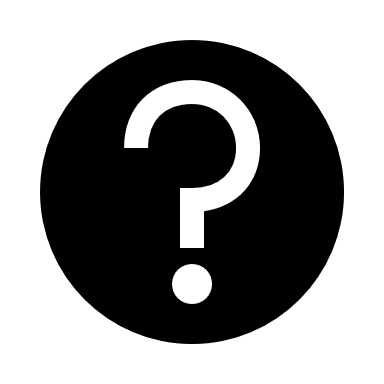 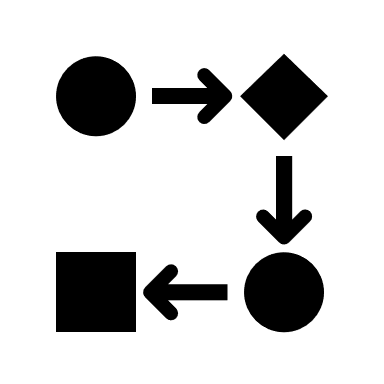 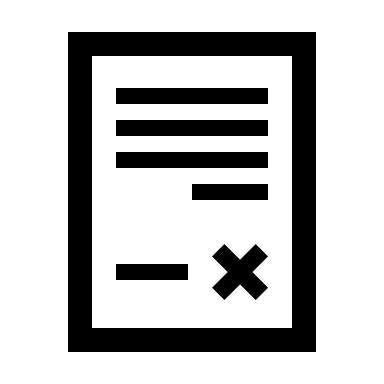 [Speaker Notes: Overview of Presentation

After a discussion on the recent objections, we will move to discuss strategies available to applicants to address the EPA objections.
Recommended NSR permit actions to address EPA objections
Note, EPA comments on NSR permits may not be in scope of current NSR project
Ongoing discussions between applicant, EPA and TCEQ are related to the NSR permitting issues discussed on slide 7.]
Sufficient Monitoring to Demonstrate Compliance with MAERT – Ex. 1
Storage Tanks Limiting Table
“Storage tank throughput and service shall be limited to the following:


The permit holder shall maintain a record of tank throughput for the previous month and past consecutive 12-month period for each tank.”
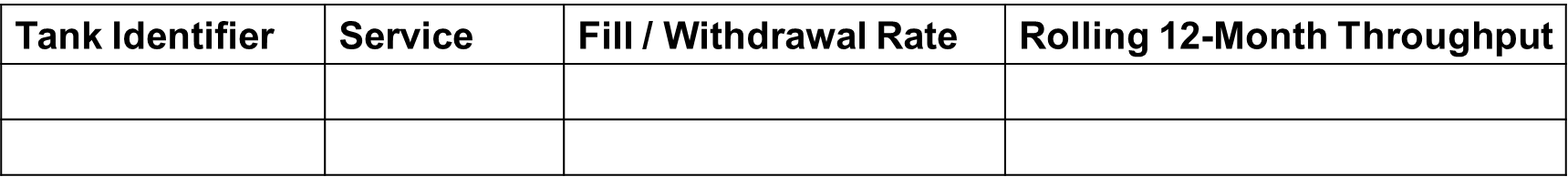 [Speaker Notes: Sufficient Monitoring to Demonstrate Compliance with MAERT – Example 1
Storage Tank Boilerplate – Limiting Table
Current boilerplate language reads: “Storage tank throughput and service shall be limited to the following” and includes a table with the Tank Identifier, Service, Fill / Withdrawal Rate, and Rolling 12-Month Throughput.  
The boilerplate recordkeeping requirement is: “The permit holder shall maintain a record of tank throughput for the previous month and past consecutive 12-month period for each tank.”
This means emissions will be less than the MAERT limits so long as the control, service and throughput requirements are adhered to.]
Sufficient Monitoring to Demonstrate Compliance with MAERT – Ex. 1 Clarified
Storage Tanks Limiting Table - Clarified Language:
“Storage tanks shall be limited to the following to demonstrate compliance with the emission limits on the MAERT:



The permit holder shall maintain a record of tank service, fill/withdrawal rate, and throughput for the previous month and past consecutive 12-month period for each tank.”
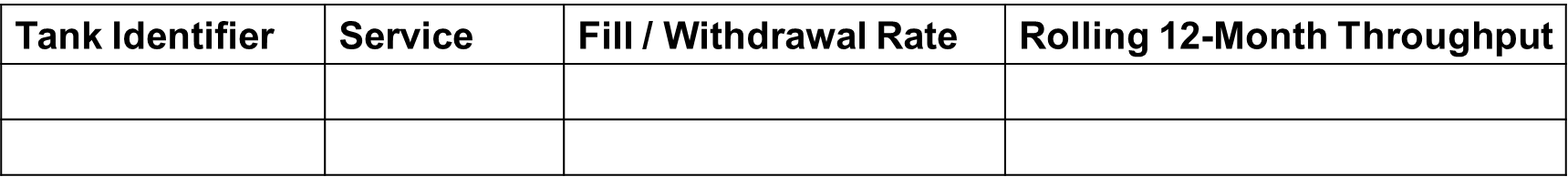 [Speaker Notes: Sufficient Monitoring to Demonstrate Compliance with MAERT – Example 1 Clarified
Storage Tank Boilerplate – Clarified Language
- “Storage tanks shall be limited to the following to demonstrate compliance with the emission limits on the MAERT.”  
- The boilerplate table with the Tank Identifier, Service, Fill / Withdrawal Rate, and Rolling 12-Month Throughput shall remain the same.
- The recordkeeping requirement can be better clarified by stating “The permit holder shall maintain a record of tank service, fill/withdrawal rate, and throughput for the previous month and past consecutive 12-month period for each tank”, referring back to all limitations included in the table.]
Sufficient Monitoring to Demonstrate Compliance with MAERT – Ex. 2
Loading Rate Limiting Table
“Loading operations are limited to the liquids identified below at the rates indicated:



All loading shall be submerged and rolling 12-month rack throughput records shall be updated on a monthly basis for each product loaded.”
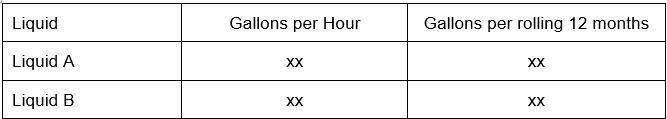 [Speaker Notes: Sufficient Monitoring to Demonstrate Compliance with MAERT – Example 2
Loading Rate Limiting Table
The current boilerplate CND reads: “Loading operations are limited to the liquids identified below at the rates indicated”, and includes a table listing the Liquid, Gallons per hour, and Gallons per rolling 12 months.
The recordkeeping requirement is: “All loading shall be submerged and rolling 12-month rack throughput records shall be updated on a monthly basis for each product loaded.”]
Sufficient Monitoring to Demonstrate Compliance with MAERT – Ex. 2 Clarified
Loading Rate Limiting Table – Clarified Language
“Loading operations are limited to the liquids identified below at the rates indicated to demonstrate compliance with the emission limits on the MAERT:


All loading shall be submerged and rolling 12-month rack throughput records shall be updated on a monthly basis for each product loaded.”
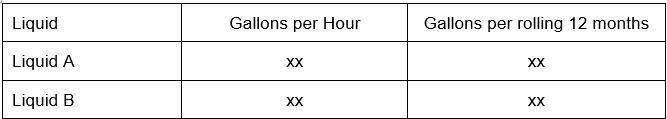 [Speaker Notes: Sufficient Monitoring to Demonstrate Compliance with MAERT – Example 2 Clarified
Loading Rate Limiting Table - Clarified
- Similar to the tank example, the existing language can be updated to clarify: “Loading operations are limited to the liquids identified below at the rates indicated to demonstrate compliance with the emission limits on the MAERT” and keep the same table identifying the Liquid, Gallons per hour, and Gallons per rolling 12 months.
- The recordkeeping requirement can remain as: “All loading shall be submerged and rolling 12-month rack throughput records shall be updated on a monthly basis for each product loaded.”]
Flare Monitoring40 CFR 60.18 / 63.11
Monitoring for air and steam-assisted flares
Example Solution: AMOC to comply with §63.670-671
New parametric requirements have been codified and include adjustments for the addition of steam and air, corrects the heat content for hydrogen, and requires more detailed monitoring of the control device and waste stream.
[Speaker Notes: Flare Monitoring – 40 CFR 6018 / 63.11 
One of the objections from EPA has been the monitoring requirements for air and steam-assisted flares
Example Solution: One example we have seen a company propose is to get an Alternate Method of Control (AMOC) to comply with §63.670-671 instead.
New parametric requirements have been codified and include adjustments for the addition of steam and air, corrects the heat content for hydrogen, and requires more detailed monitoring of the control device and waste stream.]
Methods of Calculating Emissions / Confidentiality
Variables used to calculate emissions and confidential information relied upon to determine emission rates
Clearly distinguish what is confidential/trade secret, and what is not, rather than making the entire emissions calculations confidential.
If using emissions calculations to demonstrate compliance, the calculations cannot be confidential/redacted.  Otherwise, use an alternative method to monitor for so that it is clear to the public/EPA that the emission limit will be met.
[Speaker Notes: Methods of Calculating Emissions / Confidentiality
Related to the variables used to calculate emissions and confidential information relied upon to determine the final emission rates.
Clearly distinguish what is confidential/trade secret, and what is not, rather than making the entire emissions calculations confidential.
If using emissions calculations to demonstrate compliance, the calculations cannot be confidential/redacted.  Otherwise, use an alternative method to monitor for so that it is clear to the public/EPA that the emission limit will be met.]
Historical Stack Tests
Using emission factors based on historical stack tests
Stack test required initially and if there’s a modification / change in the process.
Concerns regarding a source operating for years, especially if a Renewal Certification was utilized. If the source has been running for 10+ years, recommended to re-stack test.
The TCEQ may require an Applicant to stack test at any time.
Would you drive a car for 10+ years without opening the hood, checking the oil, or rotating the tires?
[Speaker Notes: Historical Stack Tests - Using emission factors based on historical stack tests.
Stack test required initially and if there’s a modification/change in the process.
EPA concerns regarding source operating for years, especially if a renew cert was utilized.  If the source has been running for 10+ years, recommended to re-stack test.
Note that TCEQ can require an Applicant to stack test at any time.
Would you drive a car for 10+ years without opening the hood, checking the oil, or rotating the tires?]
Enhancing MSS Monitoring Conditions
TCEQ may be updating boilerplate to clarify the specific types of records that need to be kept to demonstrate compliance.  
Example: “…shall utilize good combustion practices to minimize emissions during startup and shutdowns.”
A way to address this can be to identify exactly what the good combustion practices are, and state exactly what is being done to minimize startup and shutdown emissions.
[Speaker Notes: Enhancing MSS Monitoring Conditions
TCEQ may be updating boilerplate to clarify the specific types of records that need to be kept to demonstrate compliance.
Example: “…shall utilize good combustion practices to minimize emissions during startup and shutdowns.”
A way to address this can be to identify exactly what the good combustion practices are, and state exactly what is being done to minimize startup and shutdown emissions.]
Enhancing MSS Monitoring Conditions – Attachment C Example
Boilerplate CND reads: “…The emissions shall be estimated using the methods identified in Attachment C.  The record shall include the vapor pressure of the air contaminant, …”
Attachment C – MSS Activity Summary
[Speaker Notes: Enhancing MSS Monitoring Conditions – Attachment C Example
Boilerplate CND reads: “…The emissions shall be estimated using the methods identified in Attachment C.  The record shall include the vapor pressure of the air contaminant…”.
Attachment C- MSS Activity identifies the Facilities, Description and EPN associated with the activity.]
Enhancing MSS Monitoring Conditions – Attachment C Clarified
The MSS Activity Summary can be updated to add a column identifying the calculation method for each MSS activity:
[Speaker Notes: Enhancing MSS Monitoring Conditions – Attachment C Clarified
The MSS Activity Summary can be updated to add a column identifying the calculation method for each MSS activity by identifying the page number, location in the application or NOD response, the PI-1 received date, the specific equation if utilizing AP-42, or refer back to another Special Condition if the method is identified in that condition.]
3-Hour Averaging
Special Conditions allowing 3-hour averaging to demonstrate compliance with hourly limitations
How does a 3-hour average demonstrate compliance with an hourly limitation?
In some historical permits, but not common / boilerplate.  
Upon the next renewal/permit action, it is suggested to visit these older conditions to make them clearer or update to require 1-hour rather than 3-hour averaging.
[Speaker Notes: 3-Hour Averaging
Special Conditions allowing 3-hour averaging to demonstrate compliance with hourly limitations
EPA asks: How does a 3-hour average demonstrate compliance with an hourly limitation?
In some historical permits, but not common / boilerplate.  Upon the next renewal/permit action, it is suggested to visit these older conditions to make them clearer or update to require 1-hour rather than 3-hour averaging.]
Permit Referencing in NSR
Incorporating authorizations by reference within an NSR permit without providing the specific location of the referenced data
Example:  “Emission rates shall be determined and recorded using the emission factors and methodologies used in the permit application.”
Example clarified: “Emission rates shall be determined and recorded using the emission factors and methodologies used in the permit amendment application, PI-1 dated January 1, 2022.”
[Speaker Notes: Incorporating authorizations by reference within an NSR permit without providing the specific location of the referenced data 
Example:  “Emission rates shall be determined and recorded using the emission factors and methodologies used in the permit application.”
Example clarified: “Emission rates shall be determined and recorded using the emission factors and methodologies used in the permit amendment application, PI-1 dated January 1, 2022.”]
Referencing Federally Applicable Subparts
Permit SC read “The flares are subject to all applicable requirements of 40 CFR Part 60, Subpart Ja.”
Concern: Not enough to cite requirements of NSPS Ja to develop a flare management plan, as these standards also require operational requirements to be included in the plan.
Example: One element of NSPS Ja requires procedures to minimize or eliminate discharge to the flare during the planned startup and shutdown of the refinery process units. EPA determined this is an applicable requirement and should be included as part of the Title V permit.
A way to address: Include the actual procedures to minimize or eliminate discharge to the flare during the planned startup and shutdown of the refinery units.
[Speaker Notes: Referencing Federally Applicable Subparts 
Permit SC read “The flares are subject to all applicable requirements of 40 CFR Part 60, Subpart Ja.”
EPA Concern: Not enough to cite requirements of NSPS Ja and NESHAP CC to develop a flare management plan, as these standards also require operational requirements to be included in the plan
Example: One element of NSPS Ja requires procedures to minimize or eliminate discharge to the flare during the planned startup and shutdown of the refinery process units. EPA determined that the requirement to develop and implement the flare management plan is an applicable requirement and therefore needs to be included as part of the title V permit.
A way to address: Include the actual procedures to minimize or eliminate discharge to the flare during the planned startup and shutdown of the refinery units.]
Contact Information
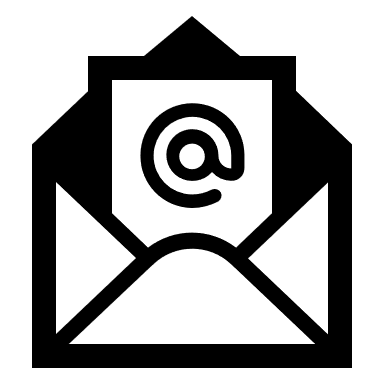 Vasant Chaphekar, P.E.
Vasant.Chaphekar@tceq.texas.gov 
 Ariel Ramirez
Ariel.Ramirez@tceq.texas.gov
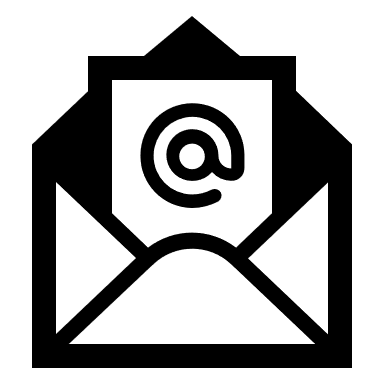 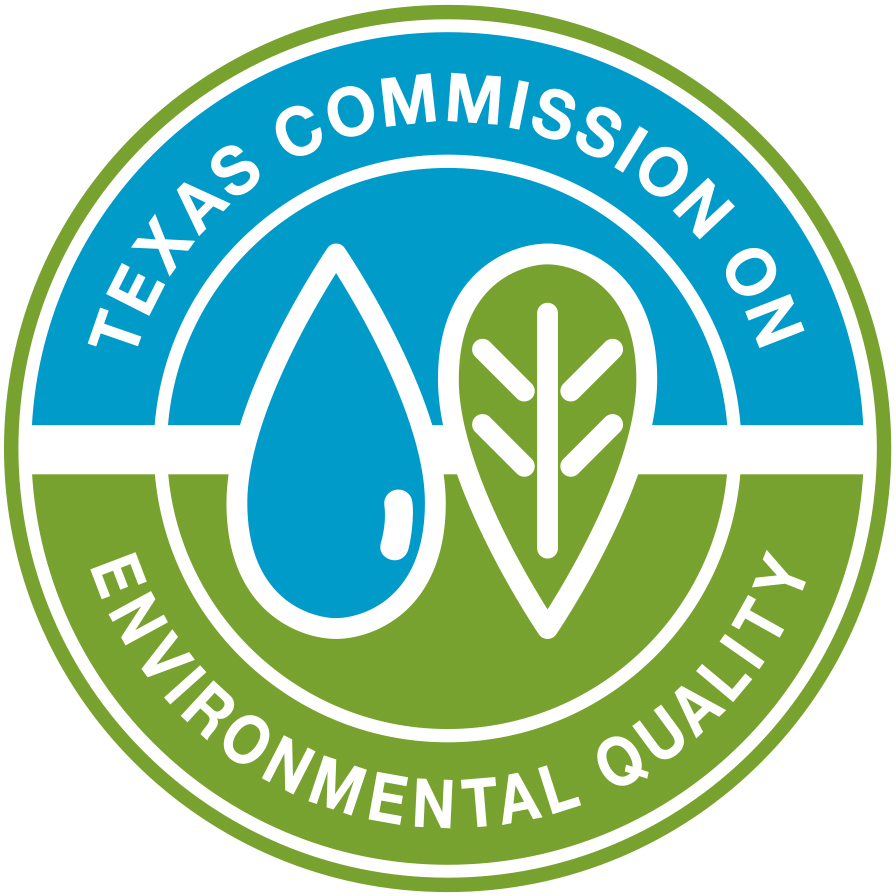 [Speaker Notes: Contact Information
Vasant Chaphekar, P.E.
Vasant.Chaphekar@tceq.texas.gov
Ariel Ramirez
Ariel.Ramirez@tceq.texas.gov]